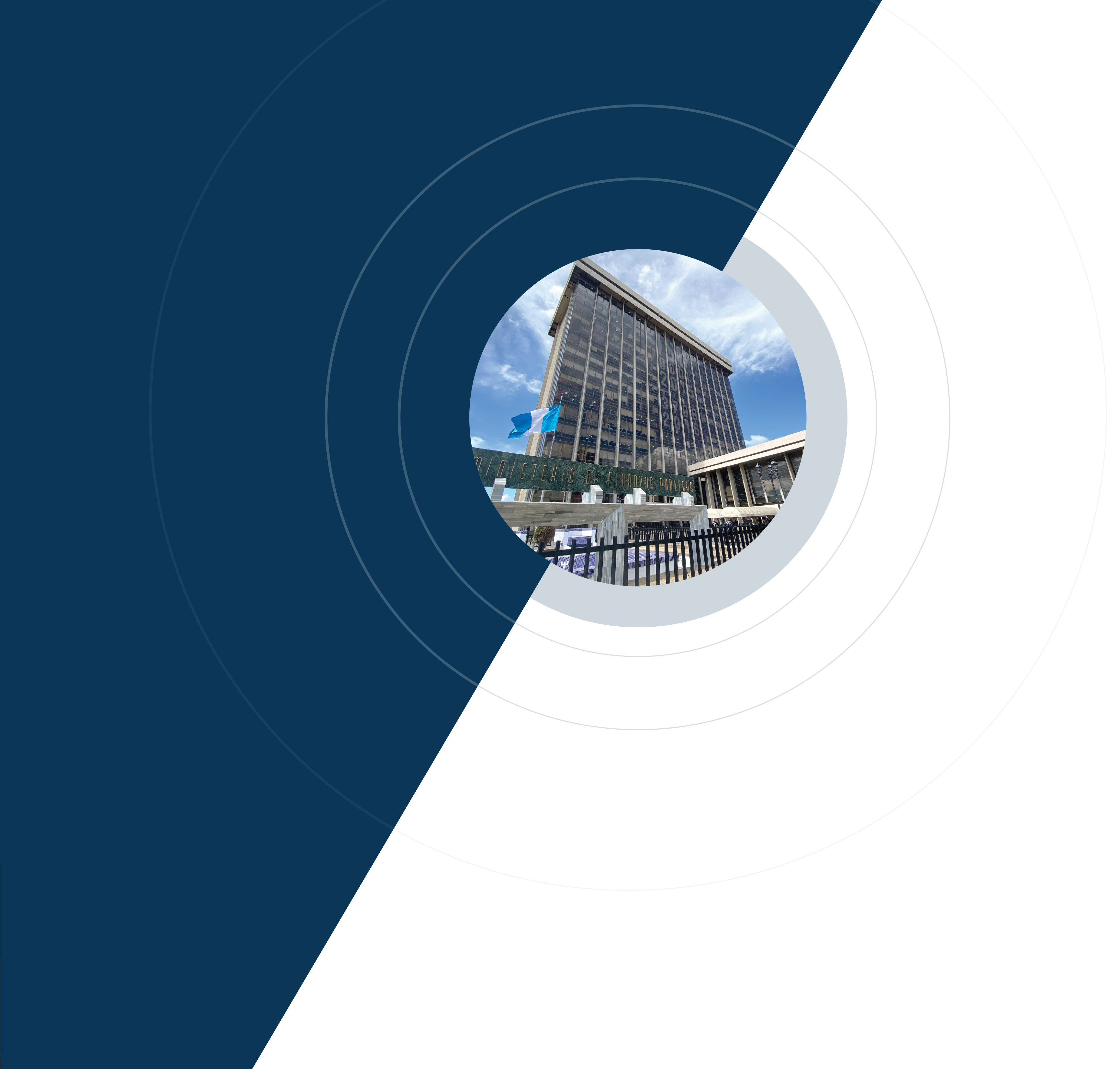 Formulación del Presupuesto General de Ingresos y Egresos del Estado
Dirección Técnica del Presupuesto
Guatemala junio 2022
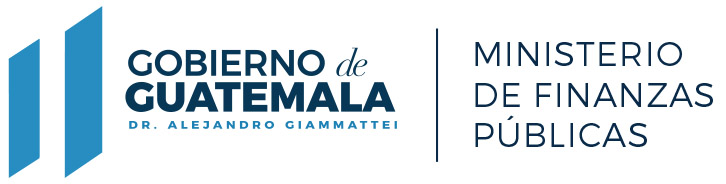 Generalidades
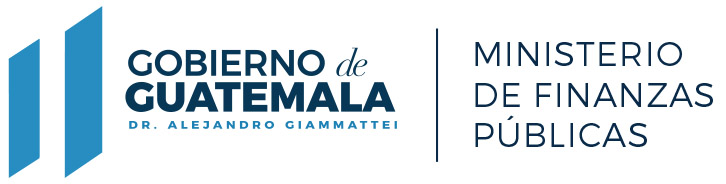 Presupuesto Público
La expresión anual de los planes del Estado, elaborados en el marco de la estrategia de desarrollo económico y social, donde por parte del sector público es necesario captar y asignar los recursos para su funcionamiento y para el cumplimiento de los programas y proyectos, a fin de alcanzar los resultados planteados.
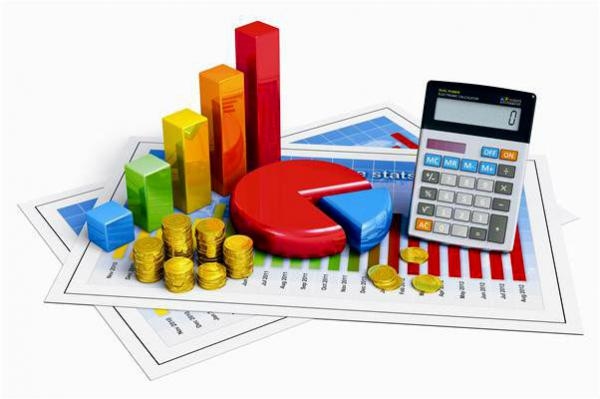 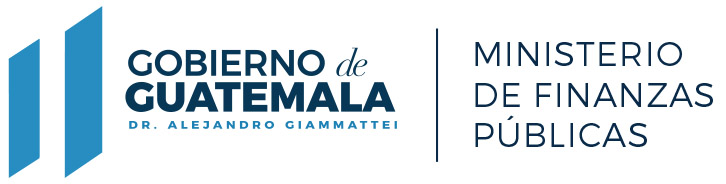 Proceso Presupuestario
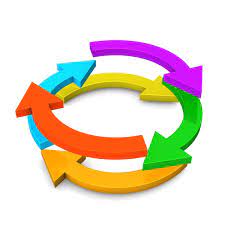 Para que las instituciones del Estado puedan prestar bienes y servicios en beneficio de la población, es necesario que el presupuesto, previo a ser ejecutado, atraviese distintas etapas a las que en forma integral se les denomina “Proceso Presupuestario”
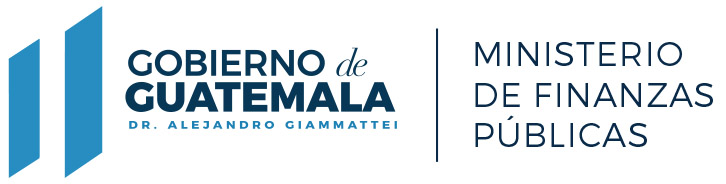 Proceso Presupuestario
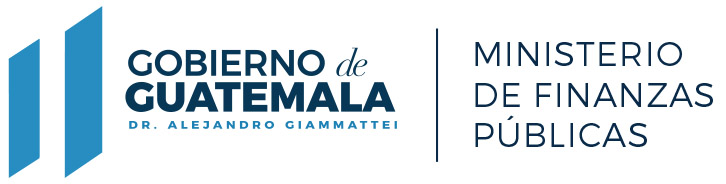 *Inicia con la discusión del Proyecto de Presupuesto, en la Comisión de Finanzas Públicas y Moneda del Congreso de la República y posteriormente pasa a discusión en el pleno.
Aspectos importantes
La formulación constituye una etapa del proceso presupuestario en la cual las entidades del sector público elaboran y presentan sus anteproyectos de presupuesto de forma homogénea.

Para la elaboración de dichos anteproyectos las entidades deben de utilizar una estructura programática con base en la metodología de Gestión por Resultados.
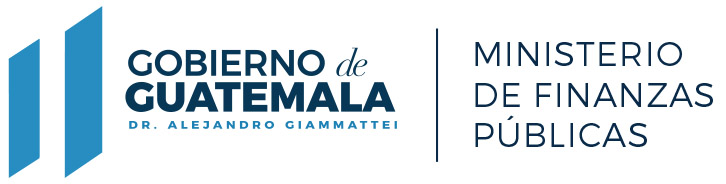 Estrategia de Formulación del Presupuesto General de Ingresos y Egresos del Estado 2023 y Multianual 2023-2027
Orientar el proceso de formulación e integración del proyecto, de tal forma que priorice las asignaciones en función de las posibilidades estimadas de los recursos, por medio de una serie de actividades como:
Traslado de lineamientos generales de formulación en el ámbito de planificación y presupuesto.
Cronograma de trabajo de actividades.
Normas de formulación
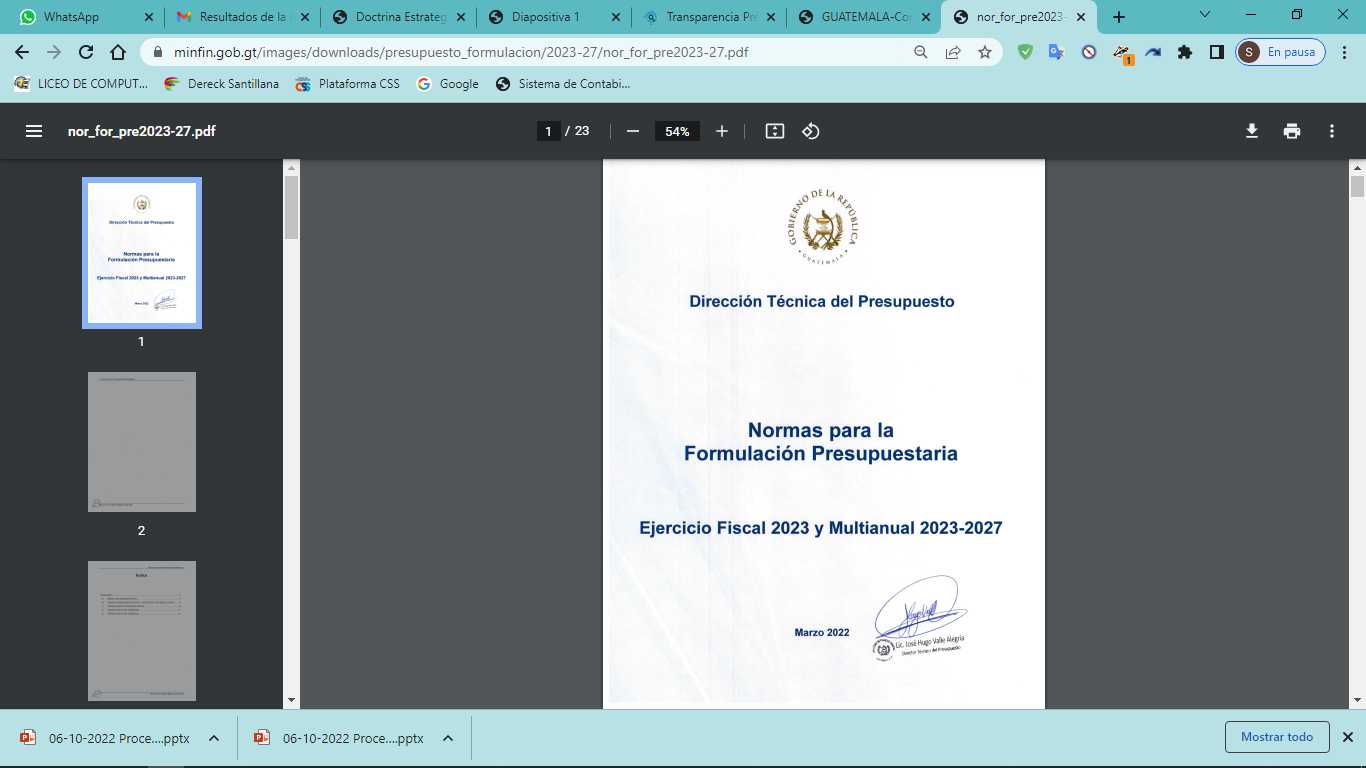 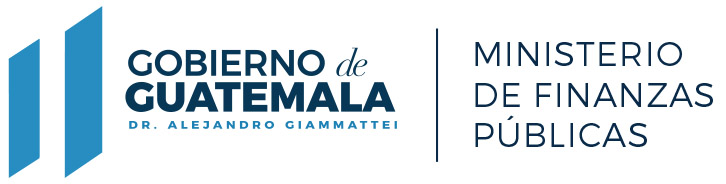 Planificación y Formulación 
del Presupuesto 2023 y Multianual 2023-2027
Las entidades de acuerdo a las políticas, leyes, reglamentos y normativas aplicables define los resultados que buscarán alcanzar en el ejercicio fiscal, al mismo tiempo establecen las intervenciones necesarias para dar cumplimiento a los mismos.
30 de abril
Se prepara el proyecto de presupuesto que se presentará al Congreso de la República.
15 de julio
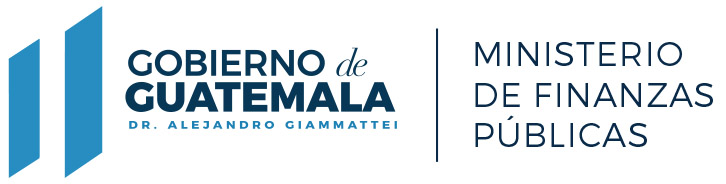 Planificación
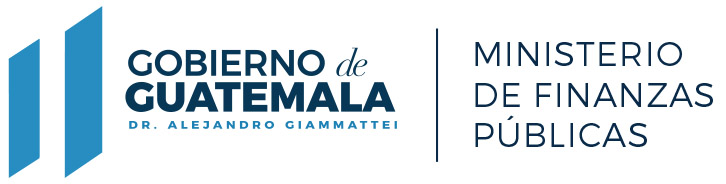 Planificación
del Presupuesto 2023 y Multianual 2023-2027
Planificación
24 RE
5 Pilares
80 Metas 
730 lineamientos
10 PND y 16 MED
Metas priorizadas para Guatemala: 129 de 169 metas
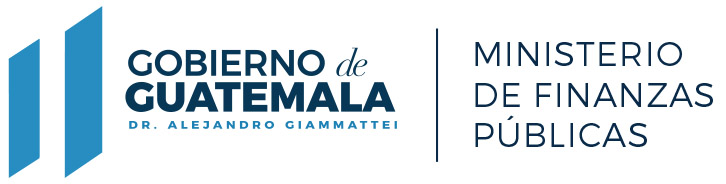 Lineamientos específicos
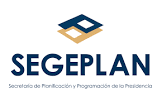 Considera para su elaboración:  toda Bases legales, mandatos institucionales, Políticas, estatutos específicos para cada entidad del Estado.
Formulación
Etapa del ciclo presupuestario en la cual las entidades del sector público elaboran y presentan sus anteproyectos de presupuesto de forma homogénea.

Para la elaboración de dichos anteproyectos las entidades deben de utilizar una estructura programática coherente con las políticas y planes establecidos, con base en la metodología de Gestión por Resultados.
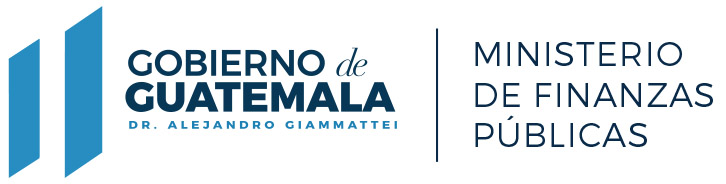 Normas para la Formulación Presupuestaria del Ejercicio Fiscal 2023  y Multianual 2023-2027
C. Gestión por Resultados
Formulación
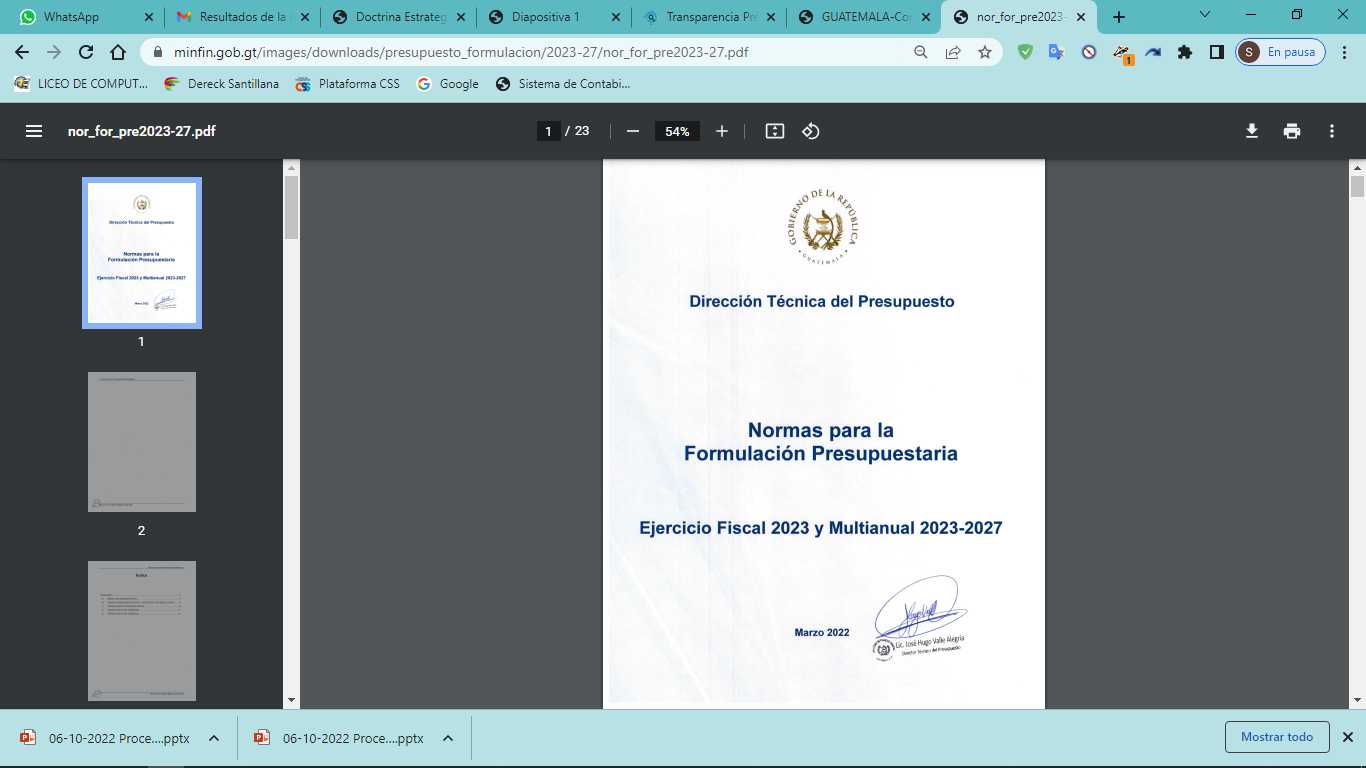 E. Presupuesto de Egresos
D. Presupuesto de 
Ingresos
13
Estimación de Ingresos
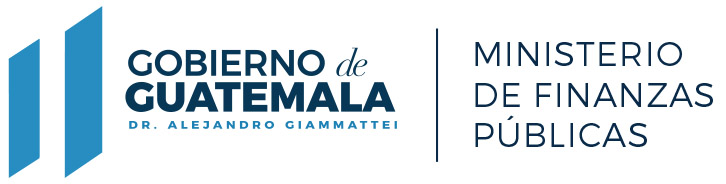 Techo Presupuestario
Unidades Ejecutoras
Entidades (UDAF/UP)
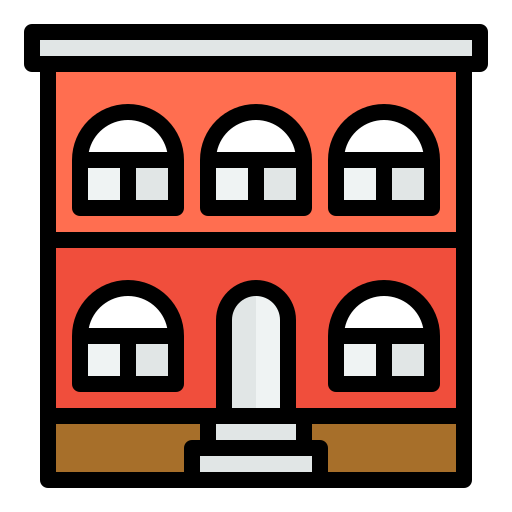 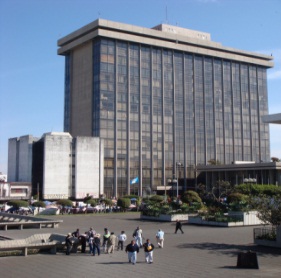 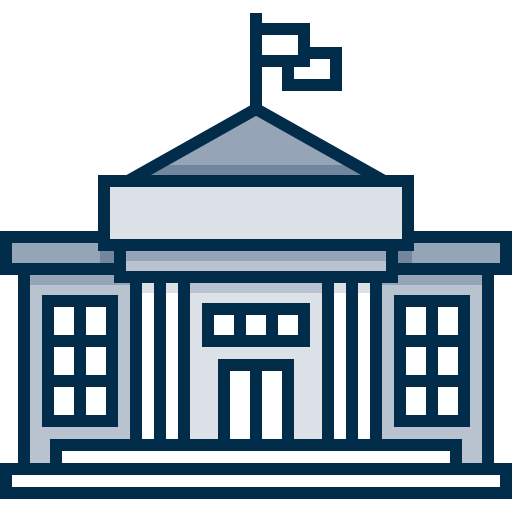 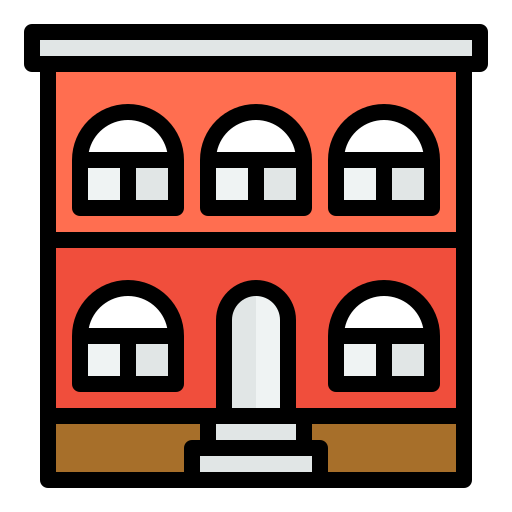 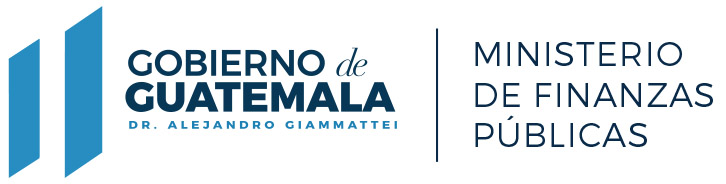 Formulación Multianual 2023-2027
MINFIN
LINEAMIENTOS
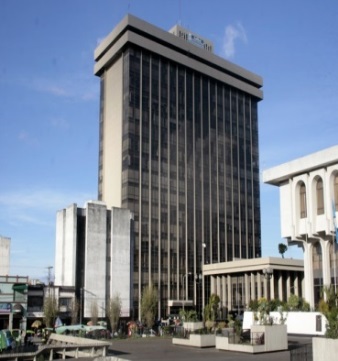 AUTORIDADES
PND
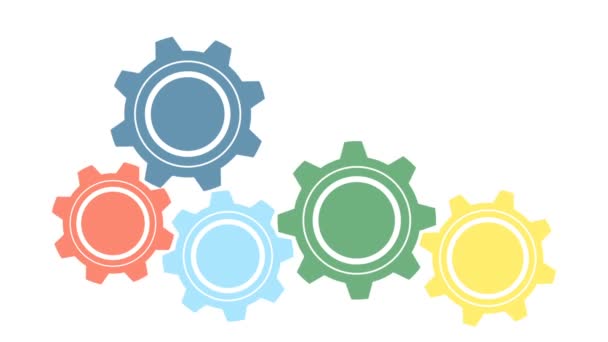 UDAF
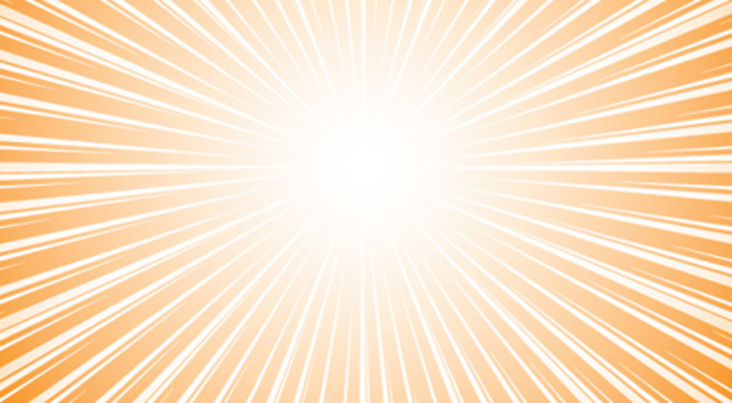 RRHH
PEI
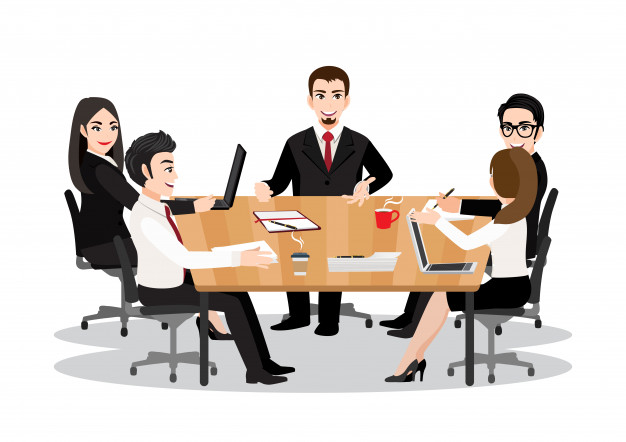 ODS
POM
MED
PGG
SEGEPLAN
POA
LGP
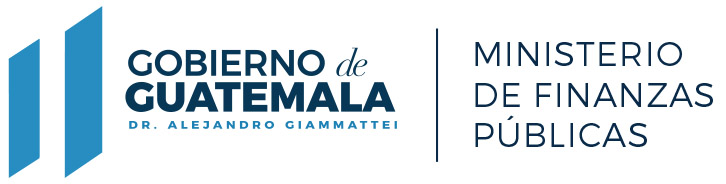 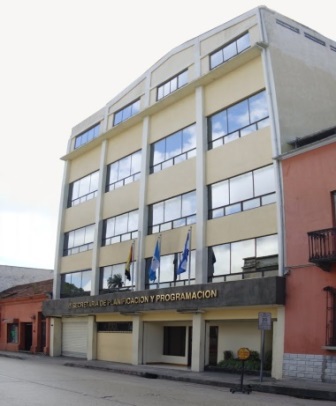 UP
Planificación y Presupuesto Multianual
Es obligación de cada institución, la planificación de su respectivo anteproyecto de presupuesto multianual 2023-2027, que deberá enmarcarse en el Plan Nacional de Desarrollo (PND) y su política; la Política General de Gobierno y los Lineamientos Generales de Política en un marco de Gestión por Resultados.
2027
2023
2025
2024
2026
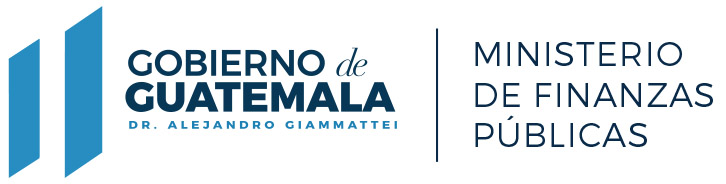 Sistemas a utilizar
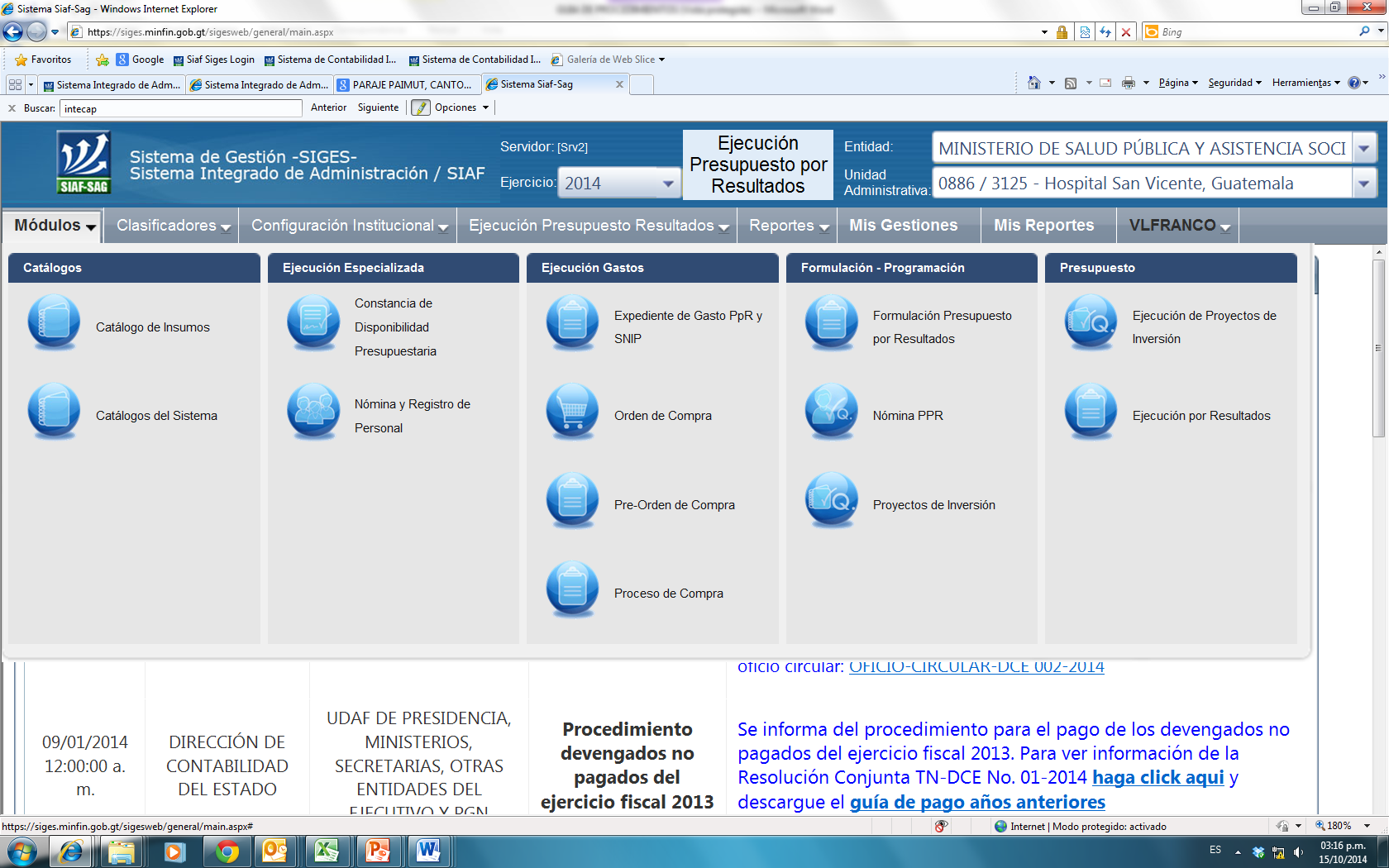 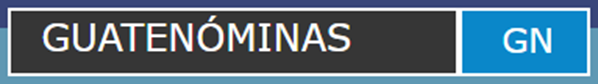 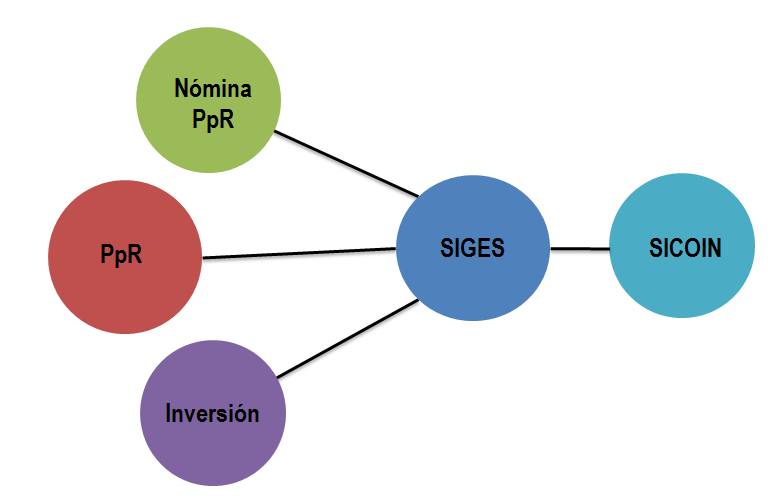 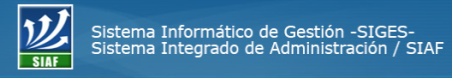 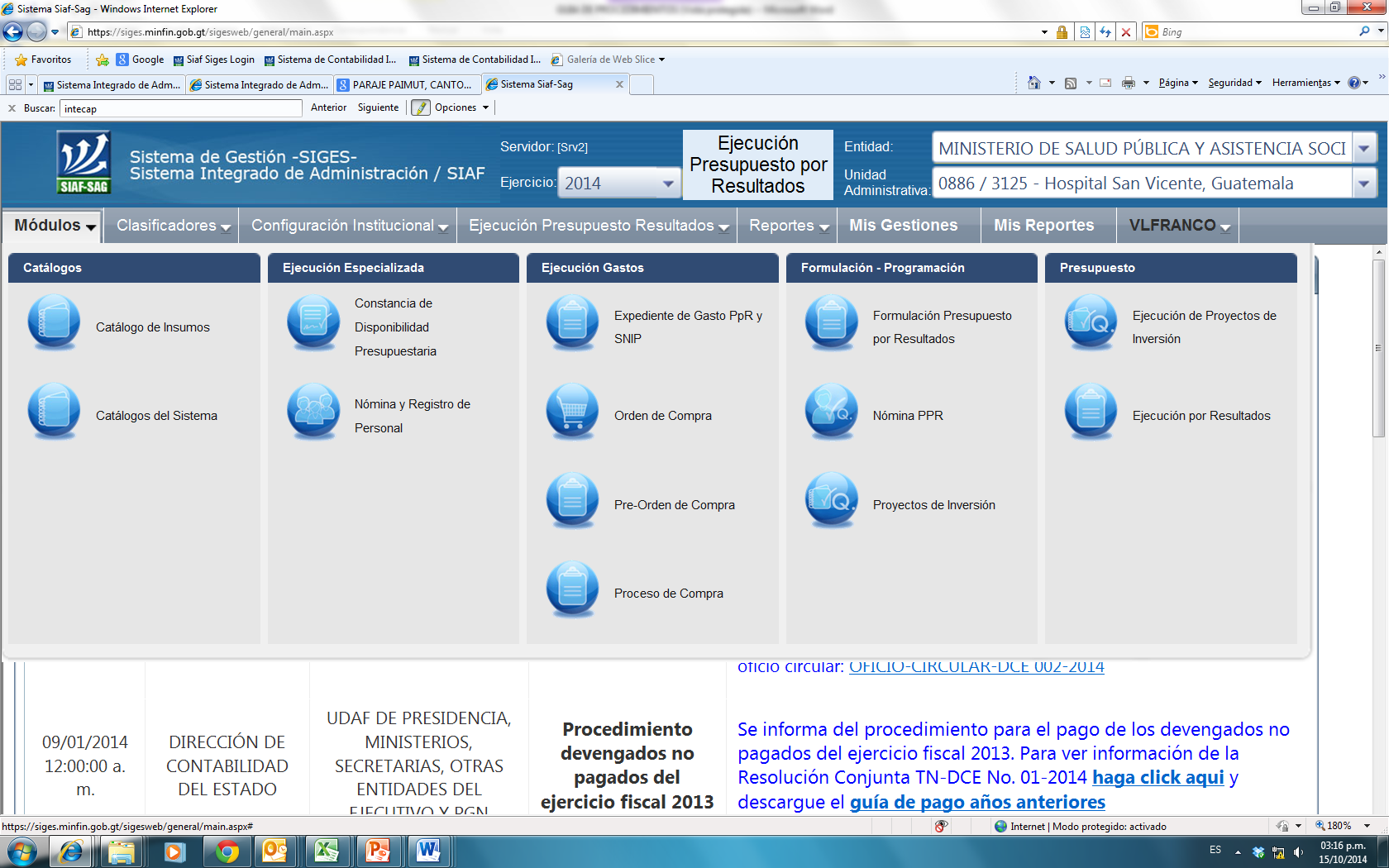 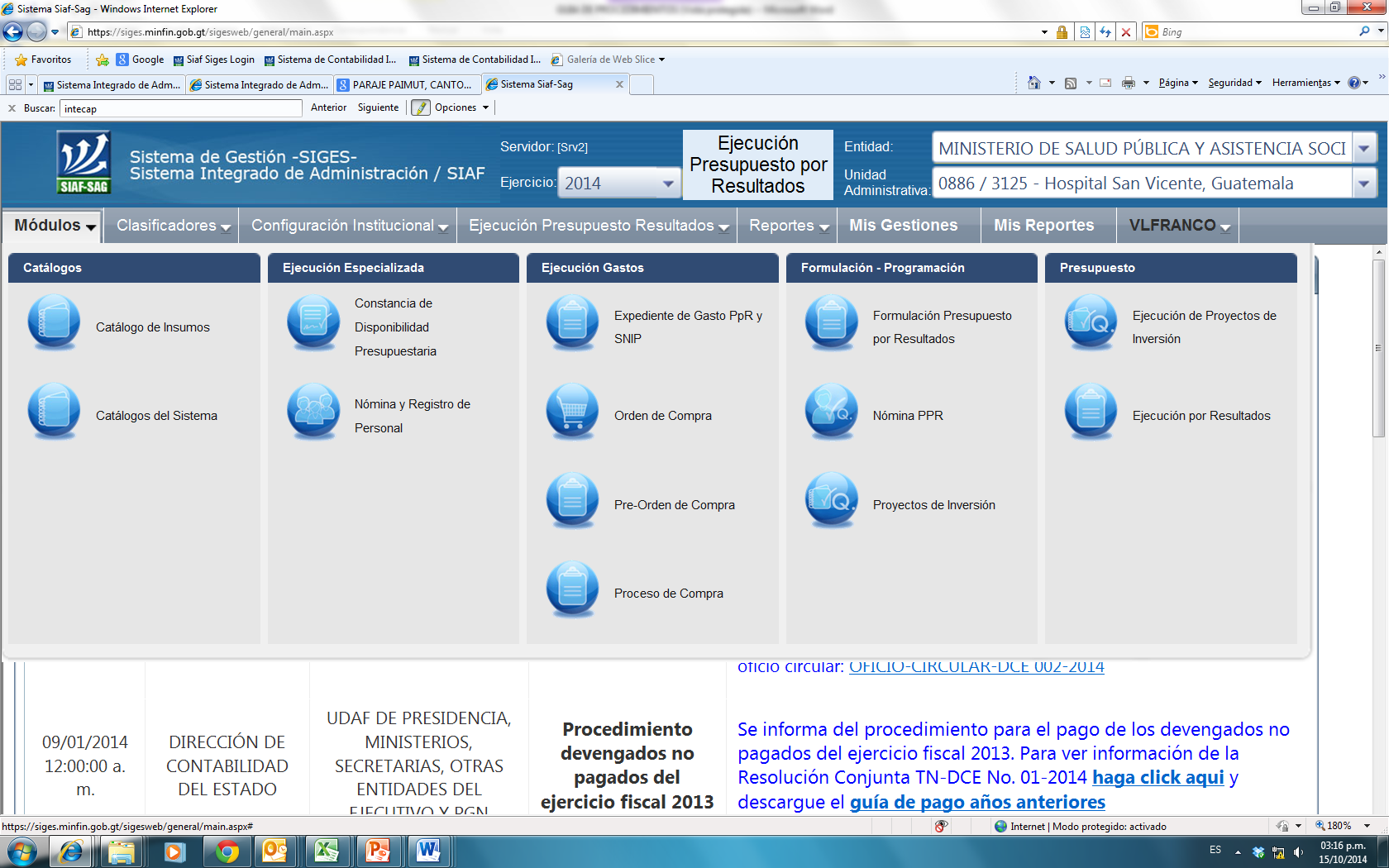 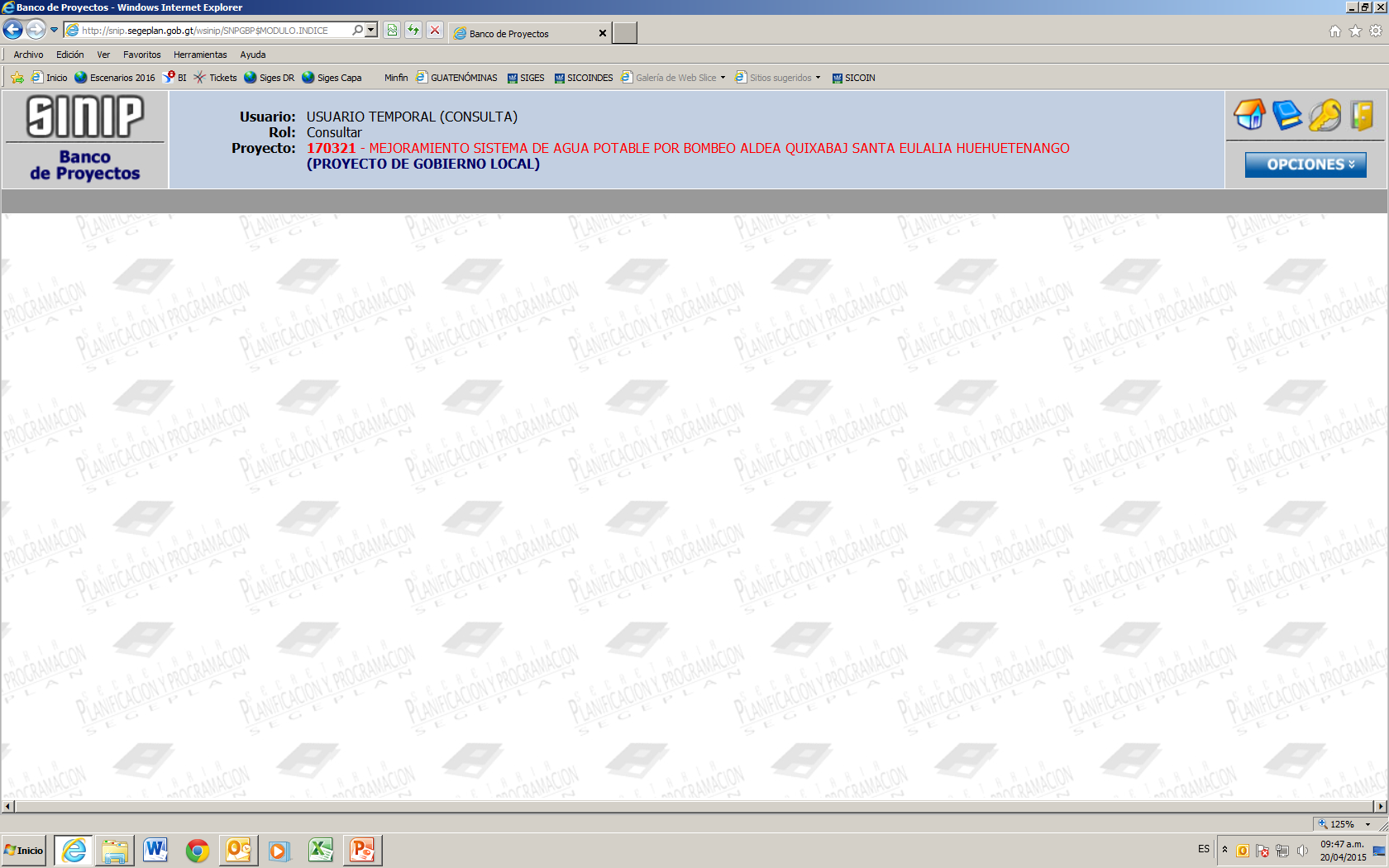 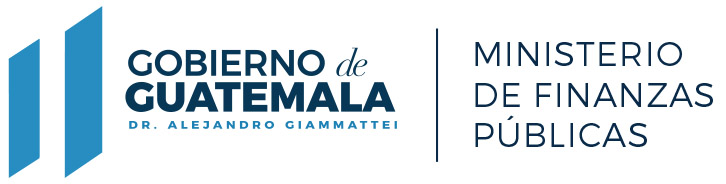 Información a ingresar
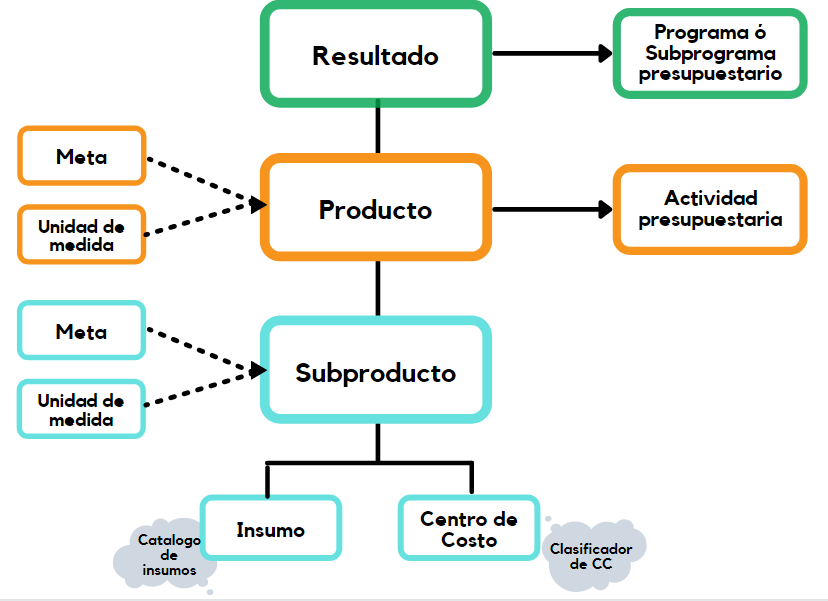 Datos de acuerdo a lo contenido en la Red de categorías programáticas y Producción consensuadas en un marco GPR.
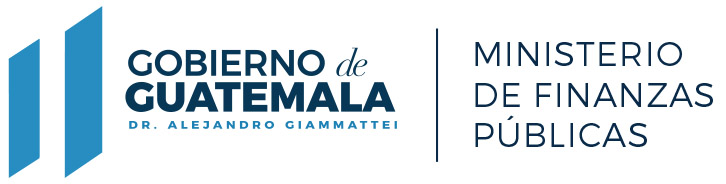 Inversión 2023 y multiannual 2023-2027
Los proyectos deben estar programados para el ejercicio fiscal 2023 en el Sistema de Información de Inversión Pública (Sinip).
Prioridad a proyectos de arrastre.
No es posible realizar cambios en los nombres y procesos de las obras formuladas en el anteproyecto de presupuesto entregado.
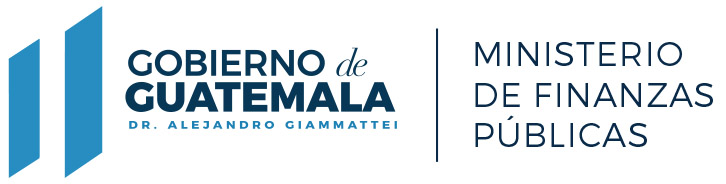 Formulación Presupuestaria 2023-2027
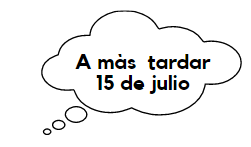 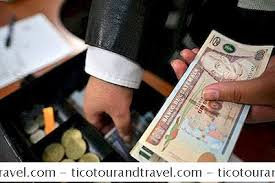 Anteproyecto Institucional
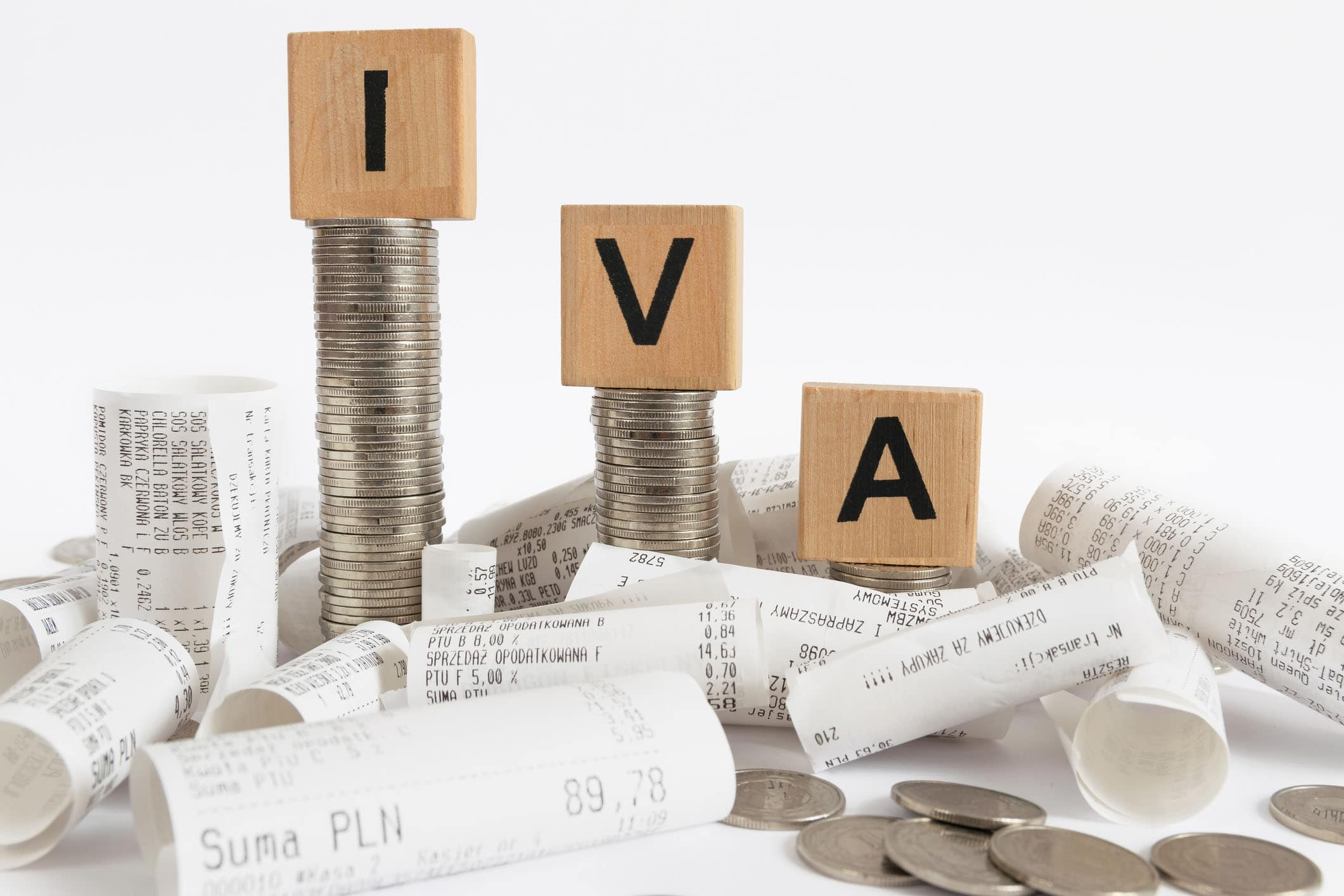 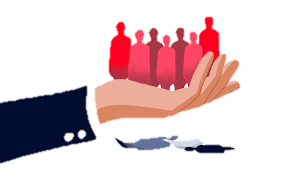 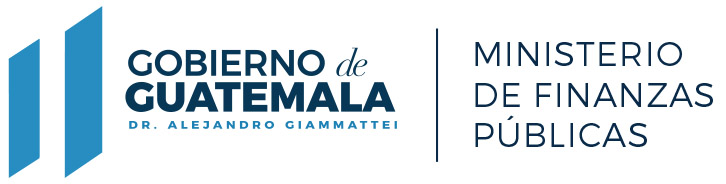 Vinculación Plan Presupuesto
Política General de Gobierno (PGG) 2020-2024
Plan Nac. de esarrollo: K’atun, Nuestra Guatemala 2032
Aplicación de la GpR en las Entidades Públicas
PEI
Plan Nacional de Innovación y Desarrollo PLANID
Presupuesto General de Ingresos y Egresos del Estado
Gobierno Abierto
Objetivos de Desarrollo Sostenible (ODS)
POM
Lineamientos generales de política
POA
PND y MED
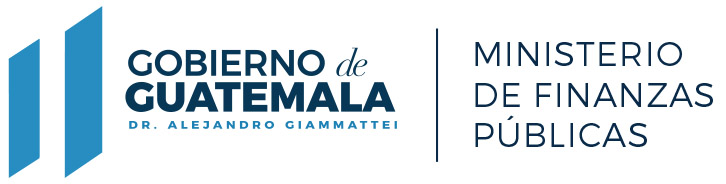 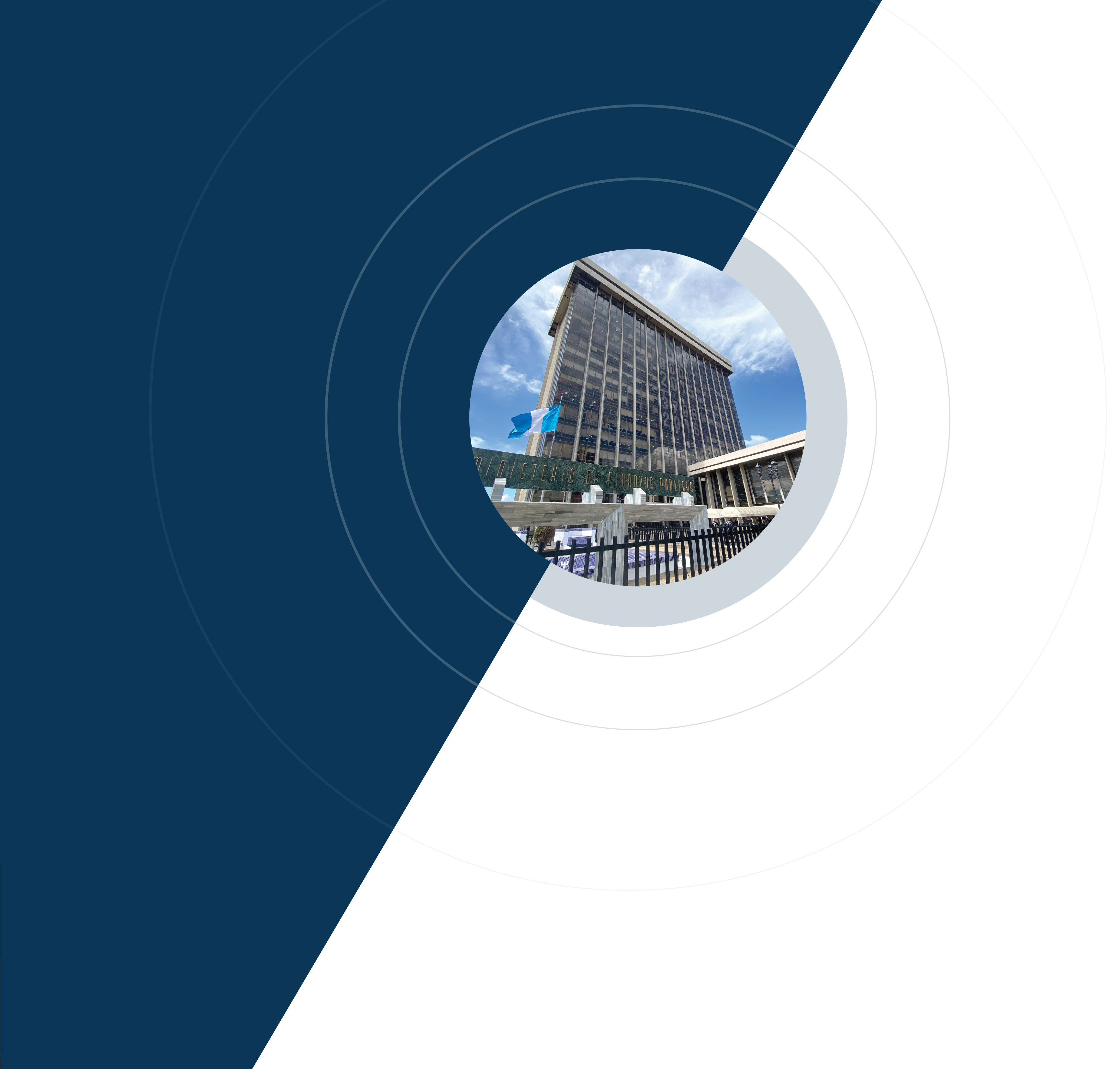 Muchas gracias
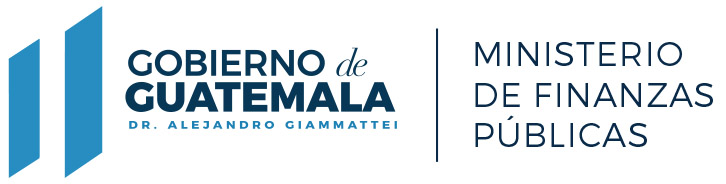